Risorse a INAF – OATeramo per lo sviluppo di tecnologie AO
M. Dolci, A. Valentini, A. Di Cianno, M. Cantiello
Risorse a INAF-OATe per lo sviluppo di tecnologie AO
ERIS
Calibration Unit
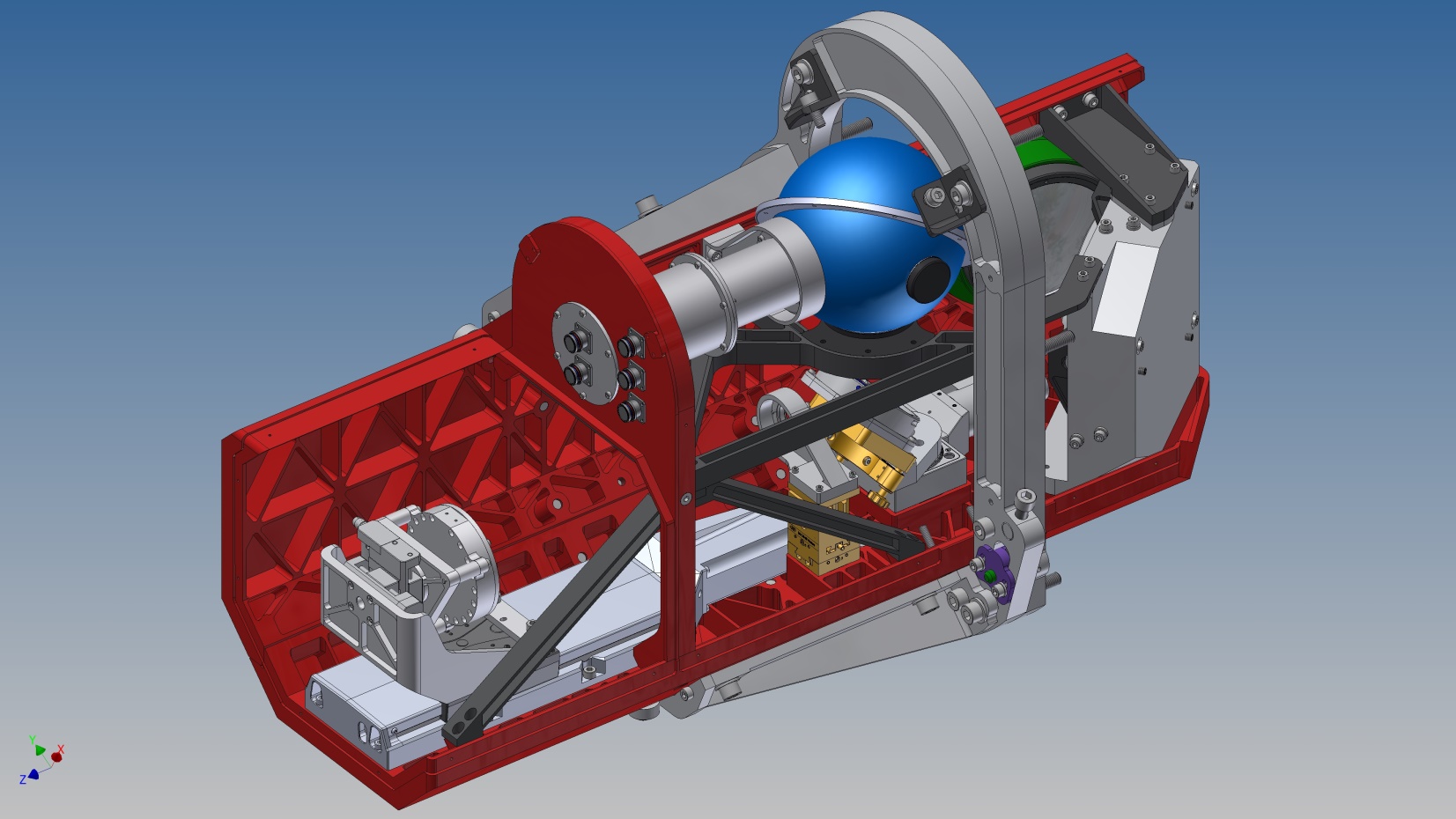 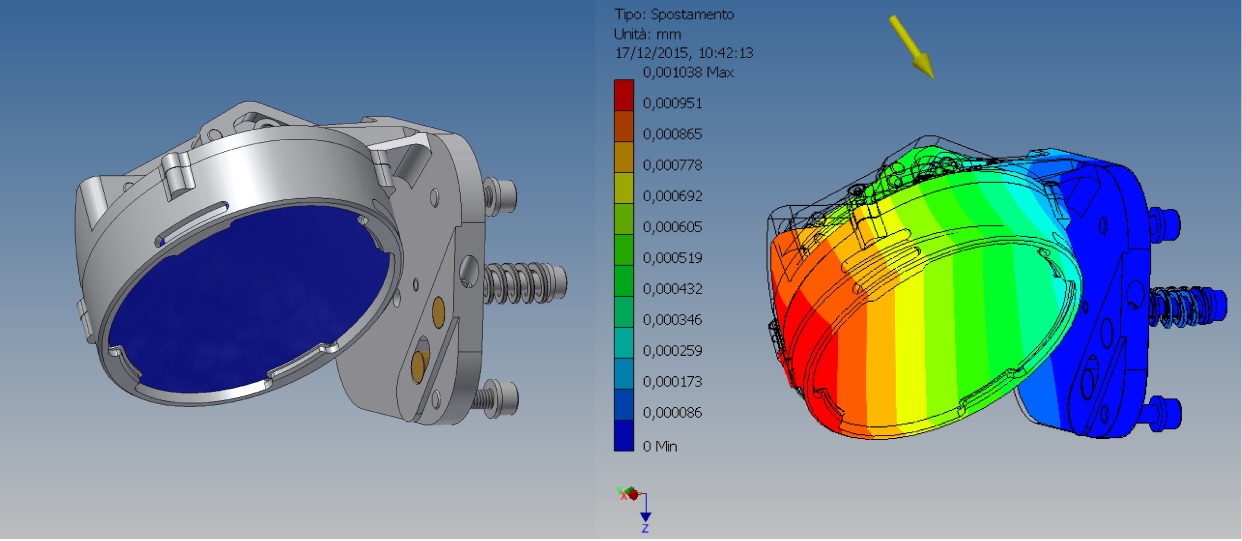 Firenze, 13 aprile 2016
ADONI 2016 – L’Ottica Adattiva in Astronomia in Italia
Risorse a INAF-OATe per lo sviluppo di tecnologie AO
GMT PWFS - Pyramid holder proposal
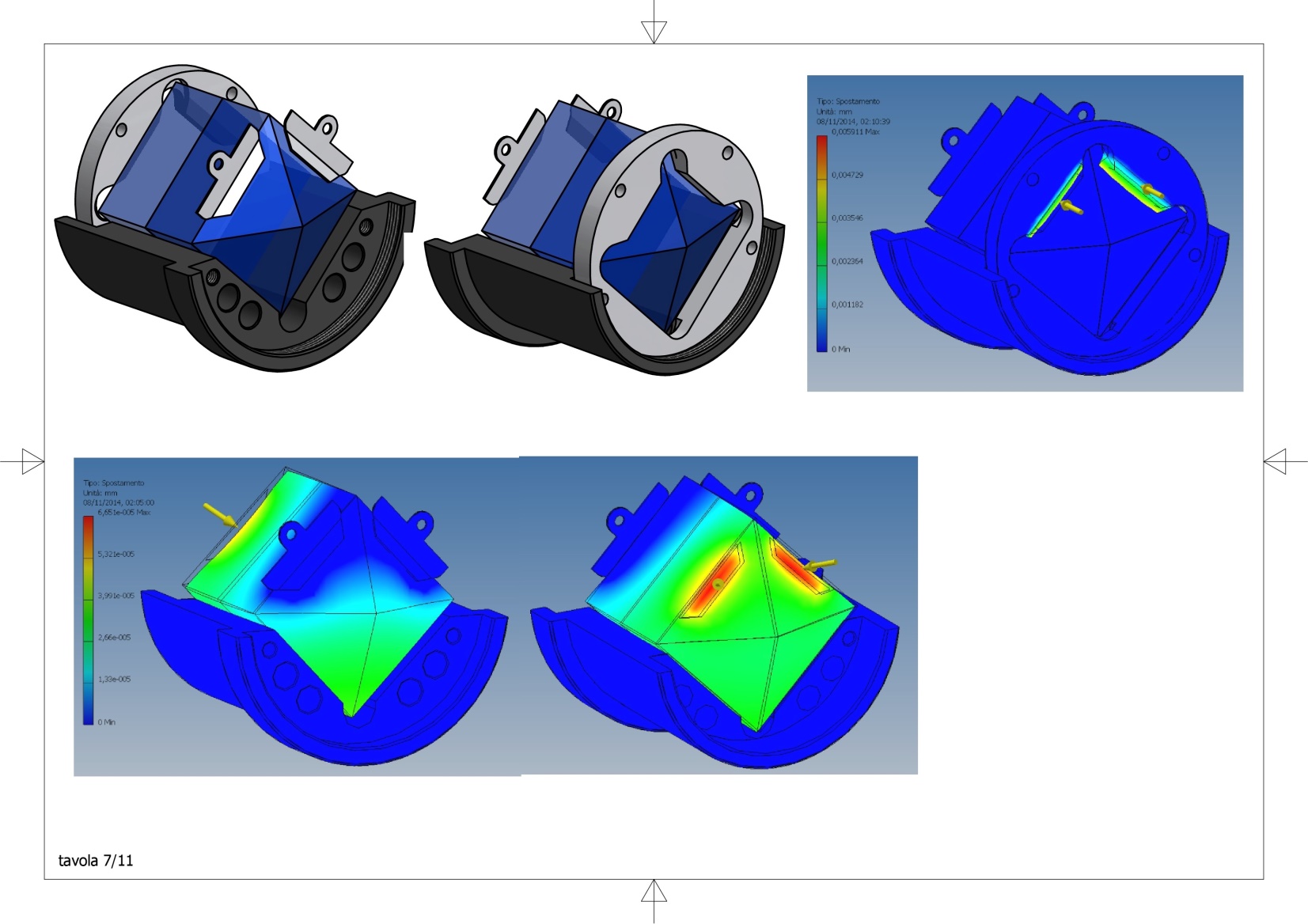 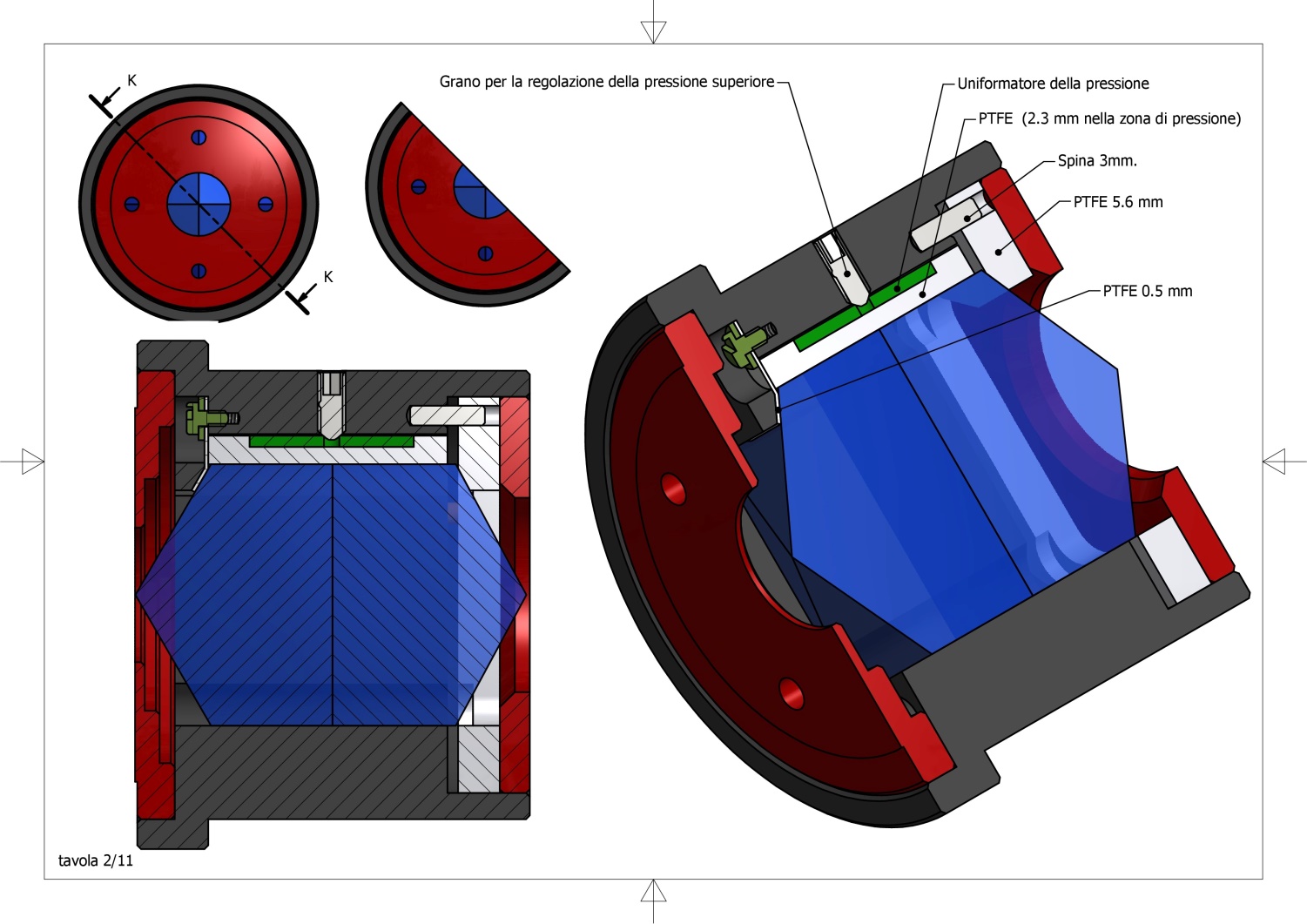 Firenze, 13 aprile 2016
ADONI 2016 – L’Ottica Adattiva in Astronomia in Italia
Risorse a INAF-OATe per lo sviluppo di tecnologie AO
Dopo il 6 aprile 2009…
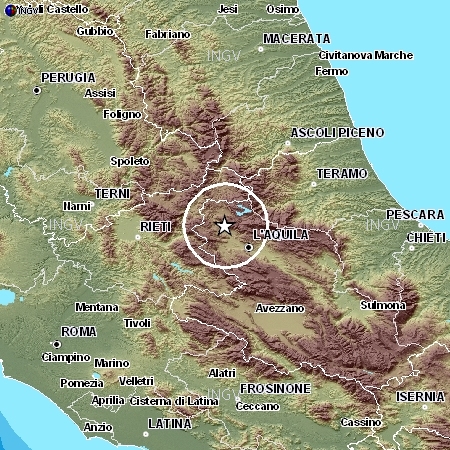 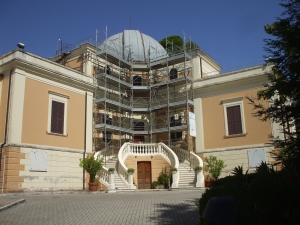 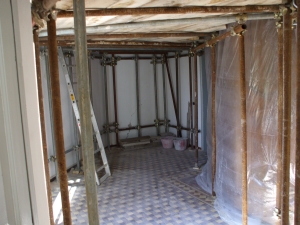 Firenze, 13 aprile 2016
ADONI 2016 – L’Ottica Adattiva in Astronomia in Italia
Risorse a INAF-OATe per lo sviluppo di tecnologie AO
…nuovi spazi laboratoriali
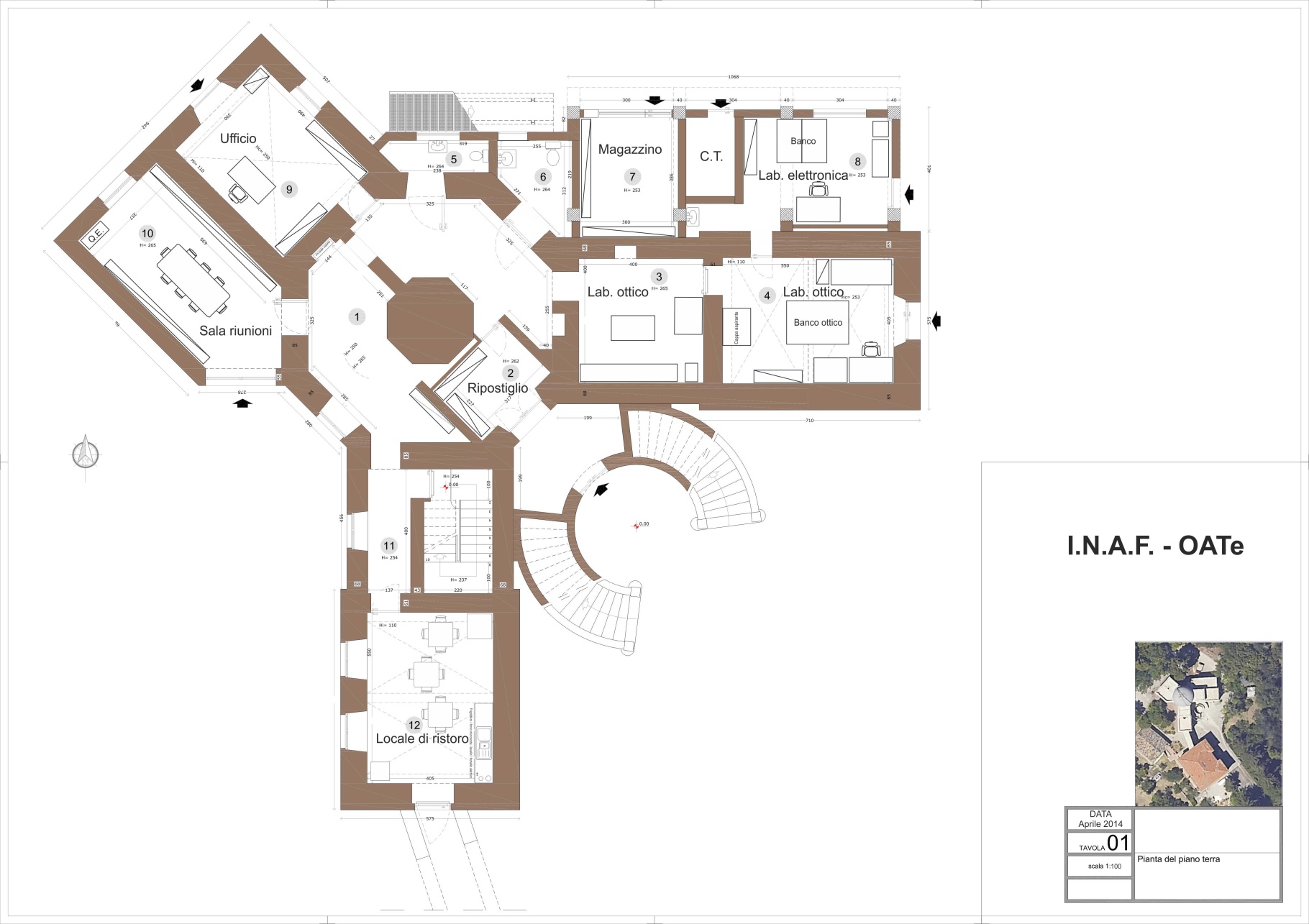 …22 m2
…16 m2
…19 m2
57 m2
Officina meccanica
Firenze, 13 aprile 2016
ADONI 2016 – L’Ottica Adattiva in Astronomia in Italia
Risorse a INAF-OATe per lo sviluppo di tecnologie AO
Allestimenti (in progress)
allestimento in corso
allestimento servizi completato
Piattaforma rigida 3 x 0.6 m2
(provvista di optical breadboard entro Q4 2016)
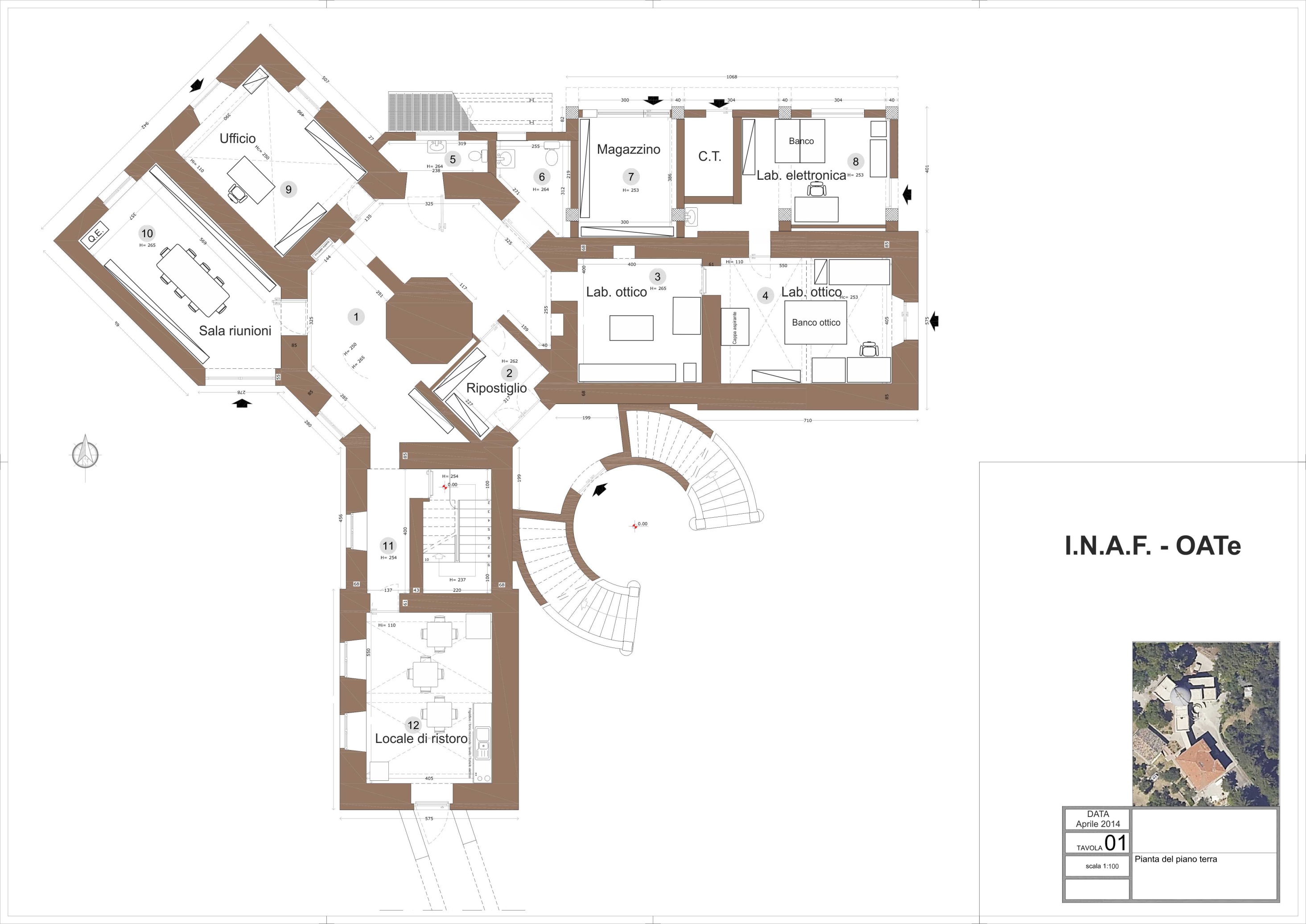 Firenze, 13 aprile 2016
ADONI 2016 – L’Ottica Adattiva in Astronomia in Italia
Risorse a INAF-OATe per lo sviluppo di tecnologie AO
Allestimenti (in progress)
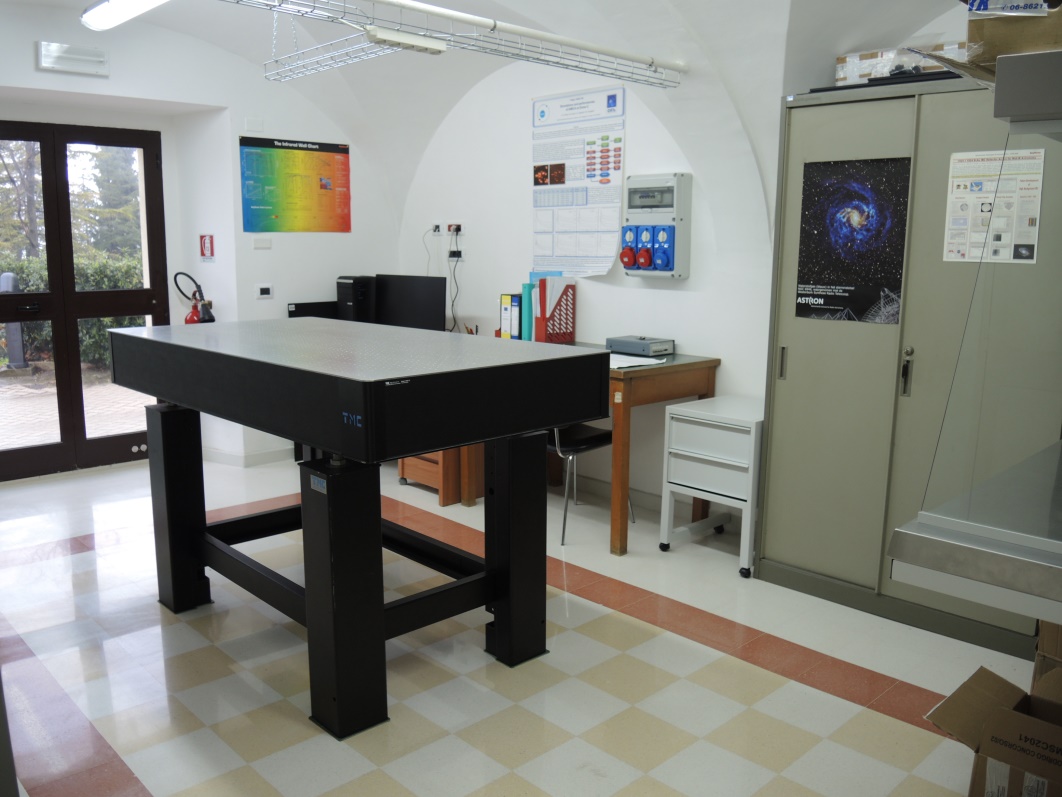 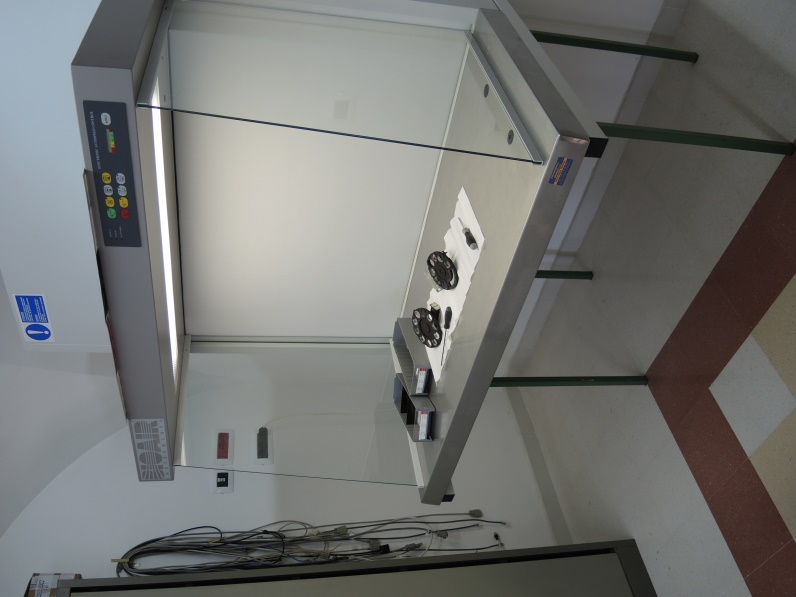 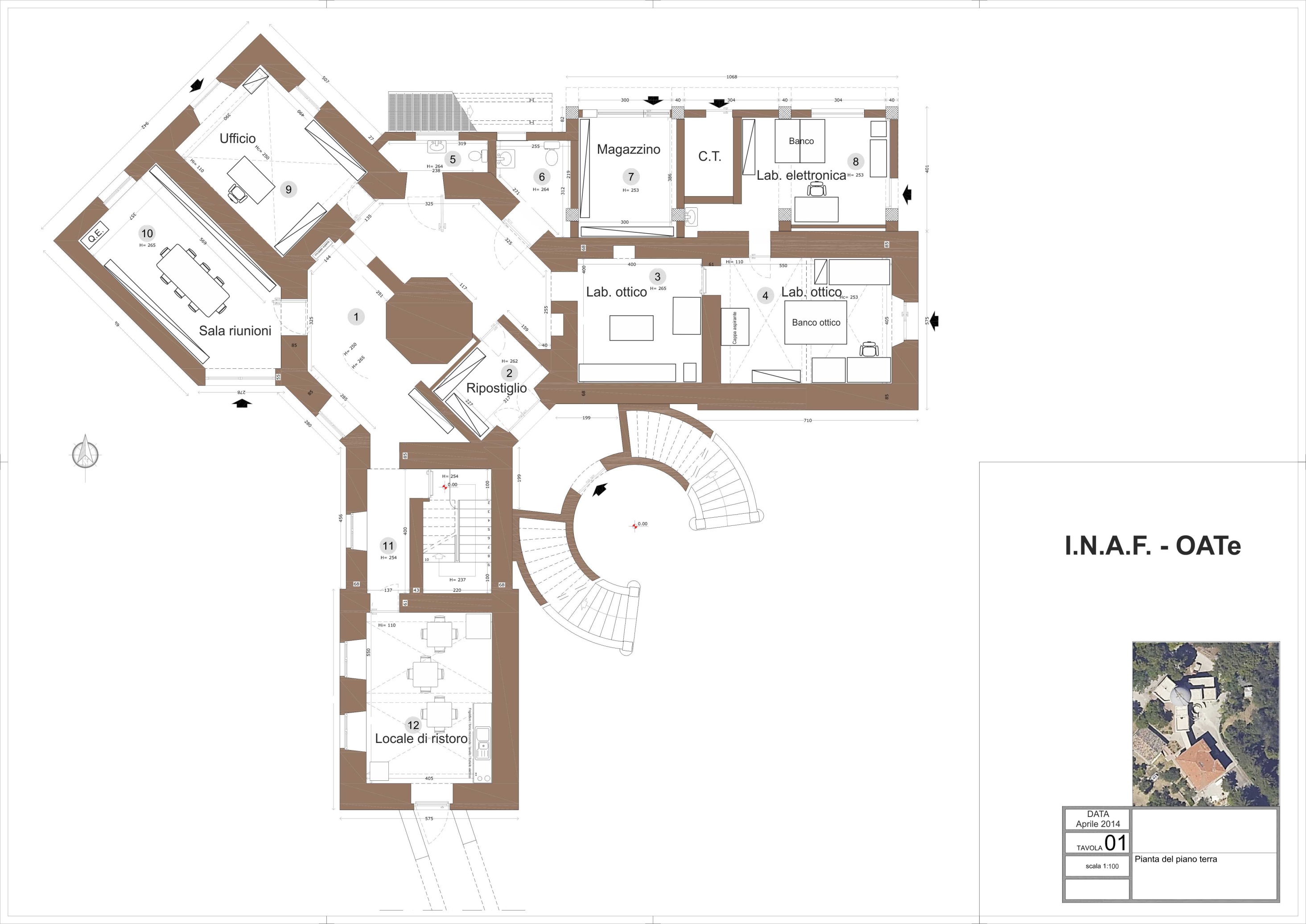 Firenze, 13 aprile 2016
ADONI 2016 – L’Ottica Adattiva in Astronomia in Italia
Risorse a INAF-OATe per lo sviluppo di tecnologie AO
Ispezione microscopica delle piramidi
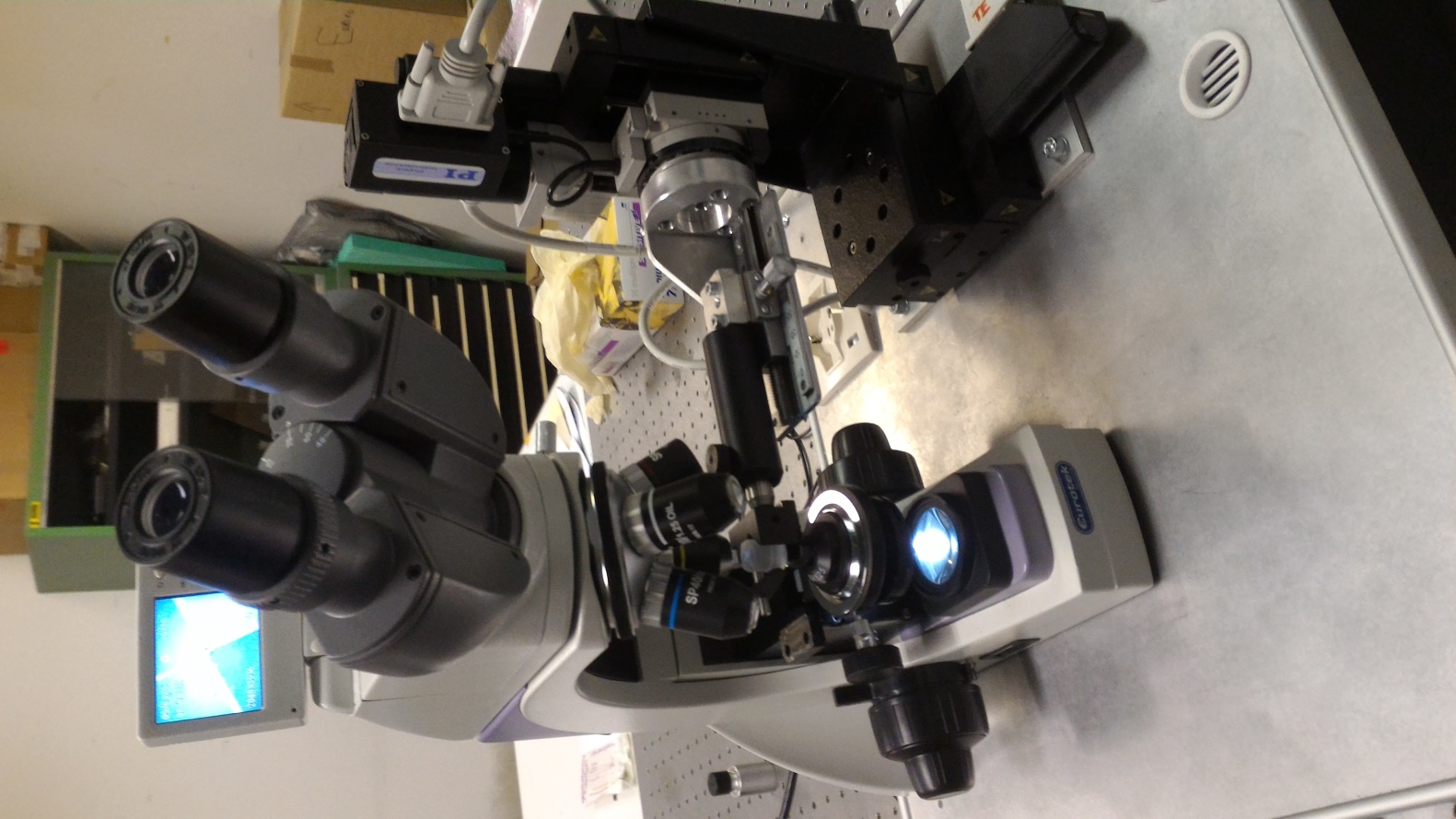 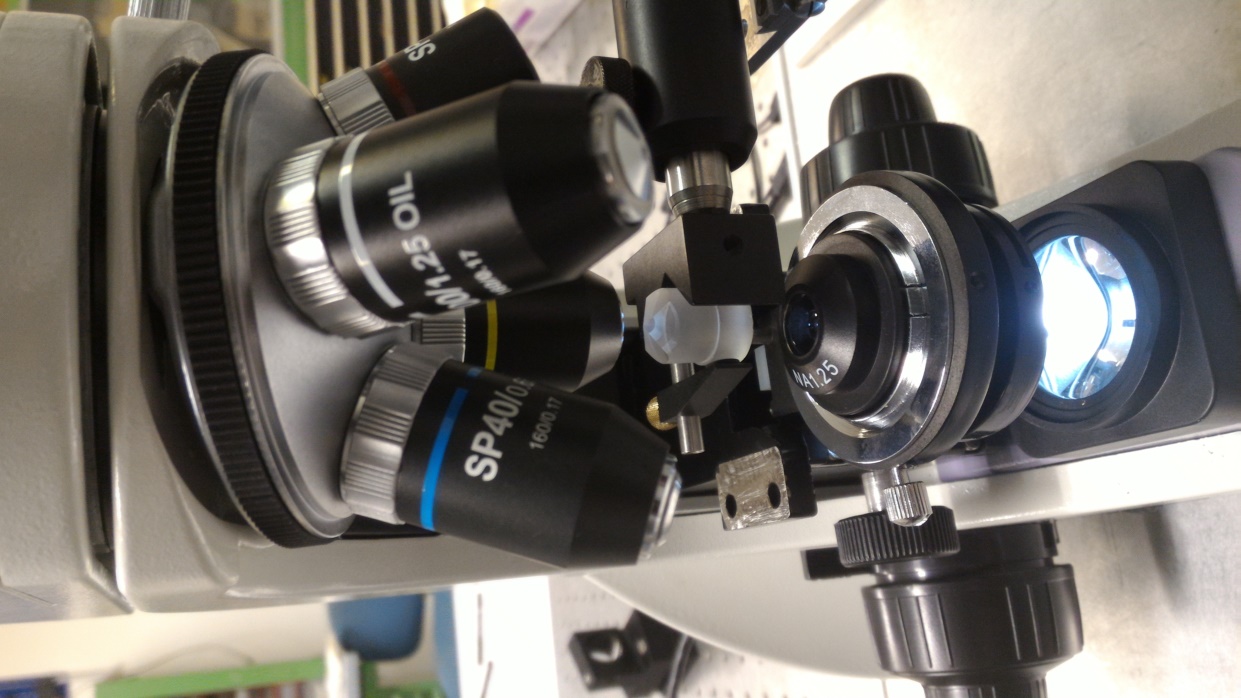 Firenze, 13 aprile 2016
ADONI 2016 – L’Ottica Adattiva in Astronomia in Italia
Risorse a INAF-OATe per lo sviluppo di tecnologie AO
Resolved stellar population studies in AO-corrected images. 

Example case: NGC5128 in near-infrared
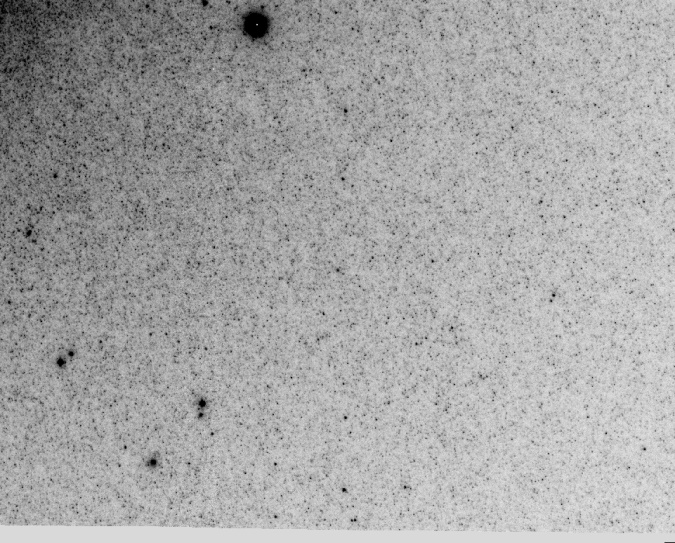 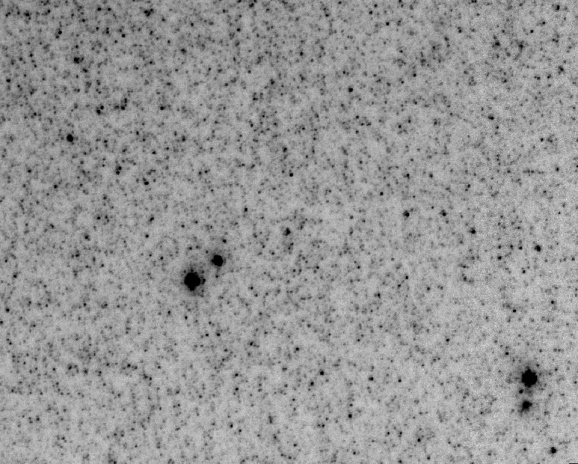 GEMS,  Ks
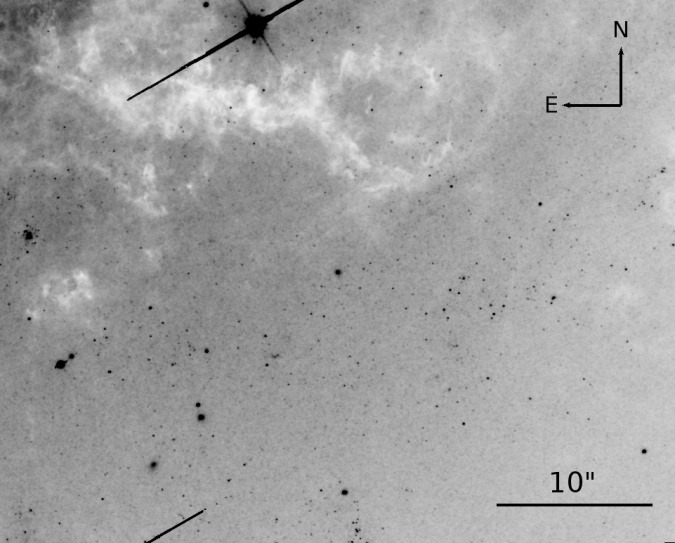 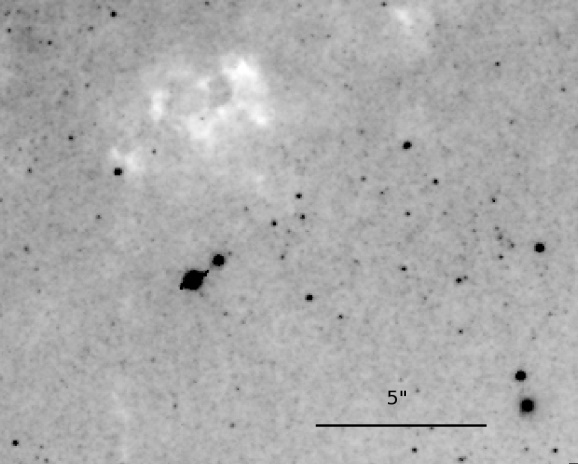 HST ACS  (vis)
Firenze, 13 aprile 2016
ADONI 2016 – L’Ottica Adattiva in Astronomia in Italia
Risorse a INAF-OATe per lo sviluppo di tecnologie AO
Extended object photometry in AO-corrected images.

Example case:  ESO137–G006 low-galactic latitude elliptical galaxy
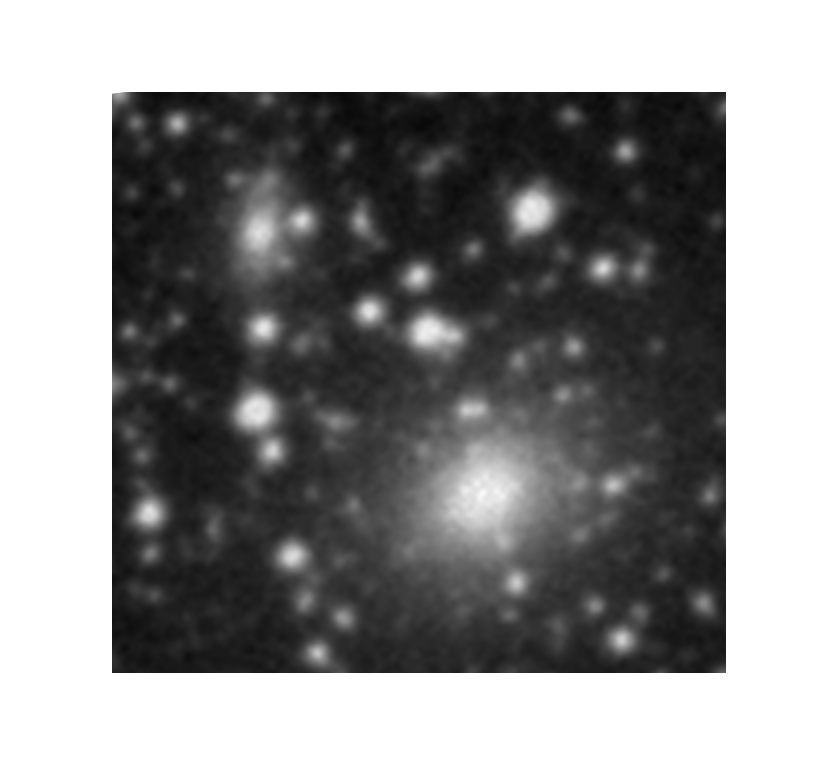 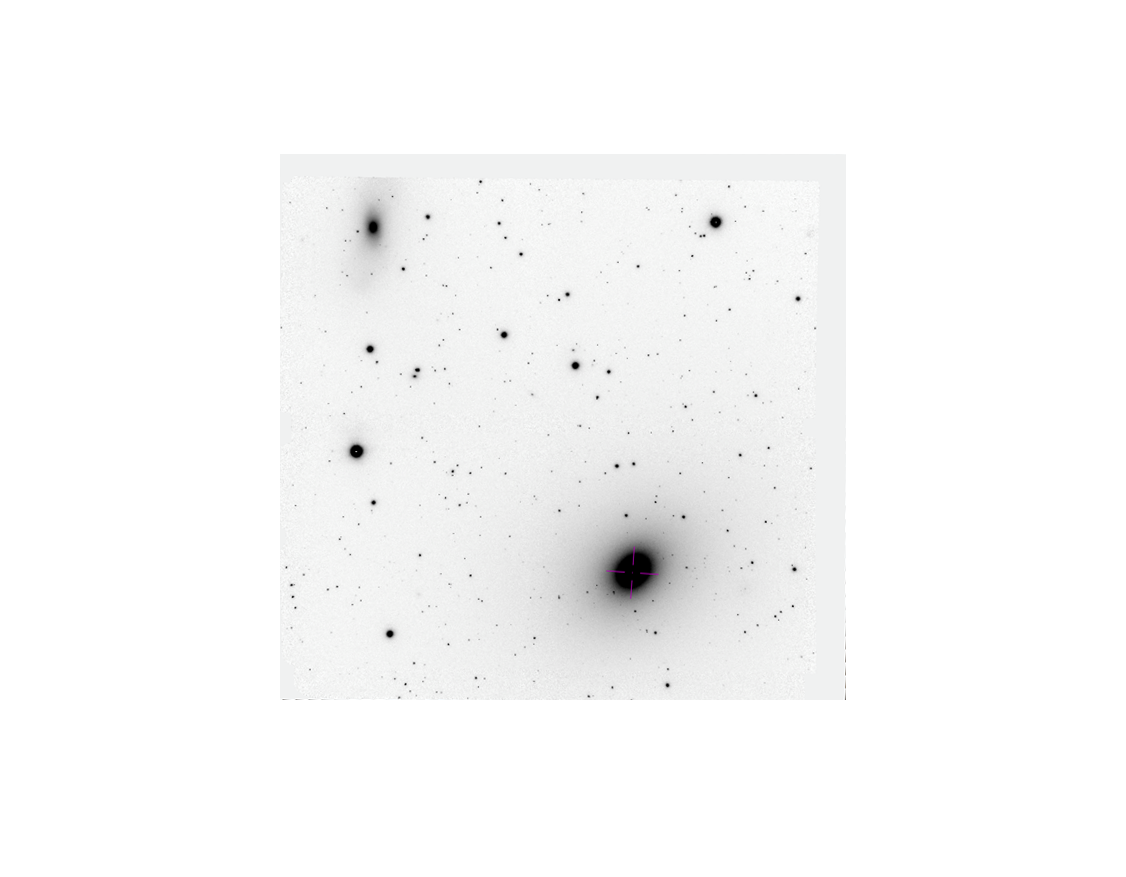 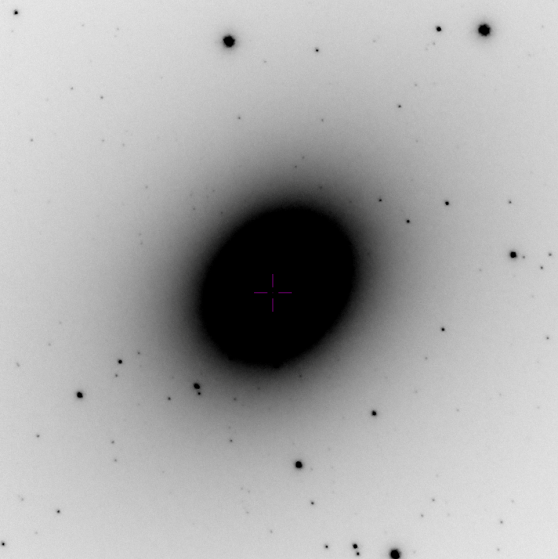 GEMS , 22 x 22 arcsec
+ GEMS
DSS-red 2.1 x 2.1 arcmin
Firenze, 13 aprile 2016
ADONI 2016 – L’Ottica Adattiva in Astronomia in Italia
Risorse a INAF-OATe per lo sviluppo di tecnologie AO
Grazie per la vostra attenzione !
Firenze, 13 aprile 2016
ADONI 2016 – L’Ottica Adattiva in Astronomia in Italia